Vježbe iz Astronomije i astrofizike
11/10/16
Uvodno
Kontakt: 
Krešimir Tisanić
Soba 203
ktisanic@phy.hr
Konzultacije okvirno [10,16 ] h
3 kolokvija
Prvi kolokvij nakon 3 sata vježbi
Skripta
Plan za danas
Sunčev sustav
Opis, gibanja, Rocheova ploha
Objekti na nebu
snalaženje na karti, poznatiji objekti
Uvod u koordinatne sustave
Sunčev sustav
149.6 Gm
Sunčev sustav
Sunčev sustav
Sunce
Terestrički planeti (Merkur, Venera, Zemlja, Mars)
Asteroidni pojas (+ patuljasti planeti)
C- ugljik, S-silicij, M-metali
Jovijanski planeti (Jupiter, Saturn, Uran, Neptun)
Kuiperov pojas
Oortov oblak (objekti izbačeni pod utjecajem planeta)
Heliopauza
Položaji planeta
Svi osim Venere i Urana
Rotacija vs. revolucija
Merkur, Zemlja, Mars, Jupiter, Saturn Neptun -> isti smjer kao i rotacija
Venera – suprotan smjer
Uran - 97 stupnjeva, ”valja se”
Gibanje na nebeskom svodu:
Planeti se prividno gibaju prema istoku tijekom godina, ali
Prividno retrogradno gibanje
Noćno nebo
Zvijezde:
Samostalno, vezani sustav, otvoreni skupovi, kuglasti skupovi
Maglice:
Difuzne
Planetarne
Ostaci supernove
Otvoreni skup                    Kuglasti skup
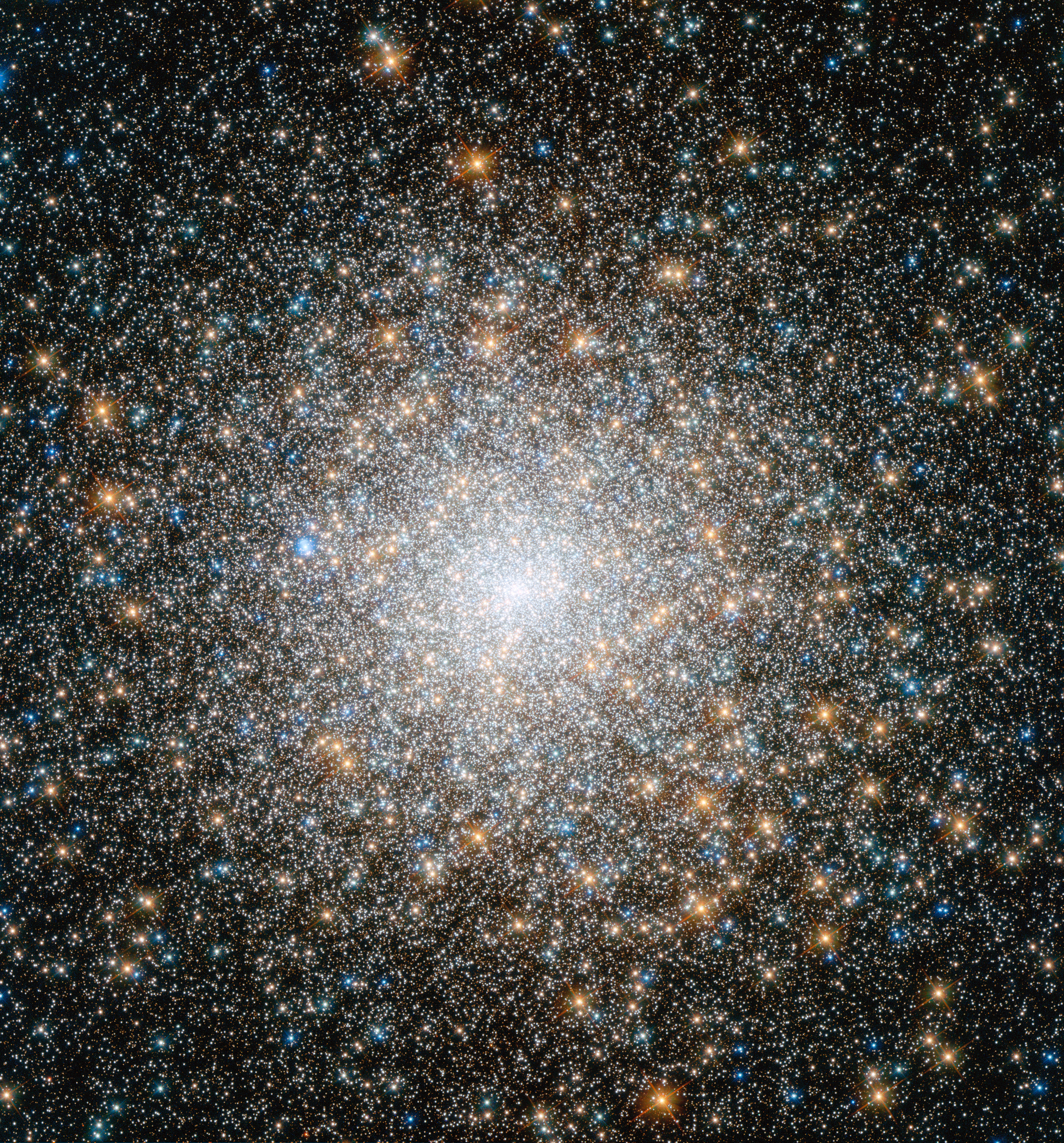 Difuzne maglice
Horsehead nebula, tamna
M8, emisijska
M20, emisijska I refleksijska
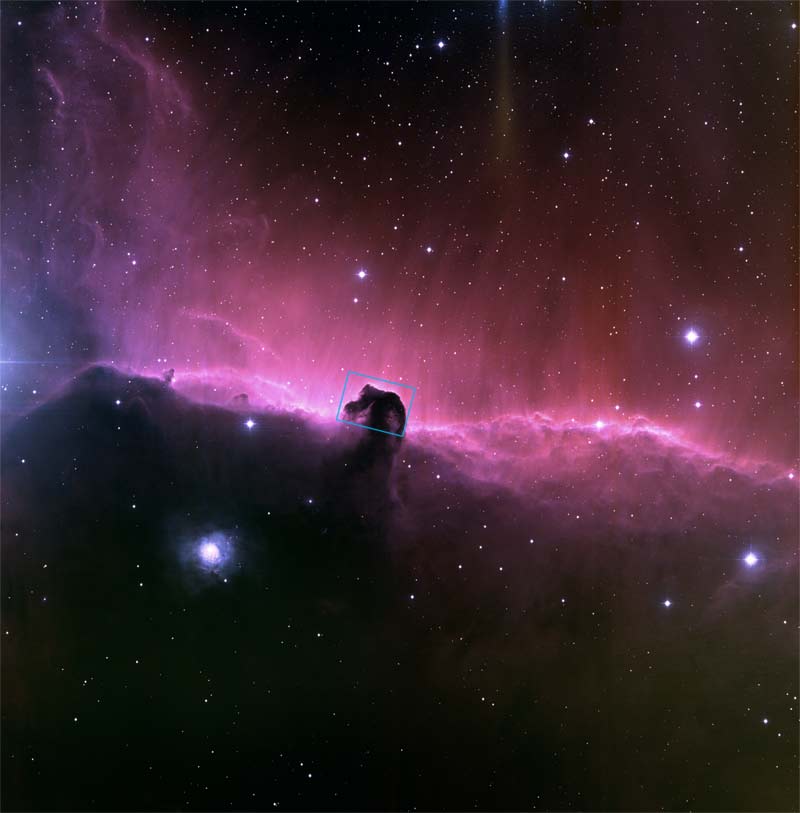 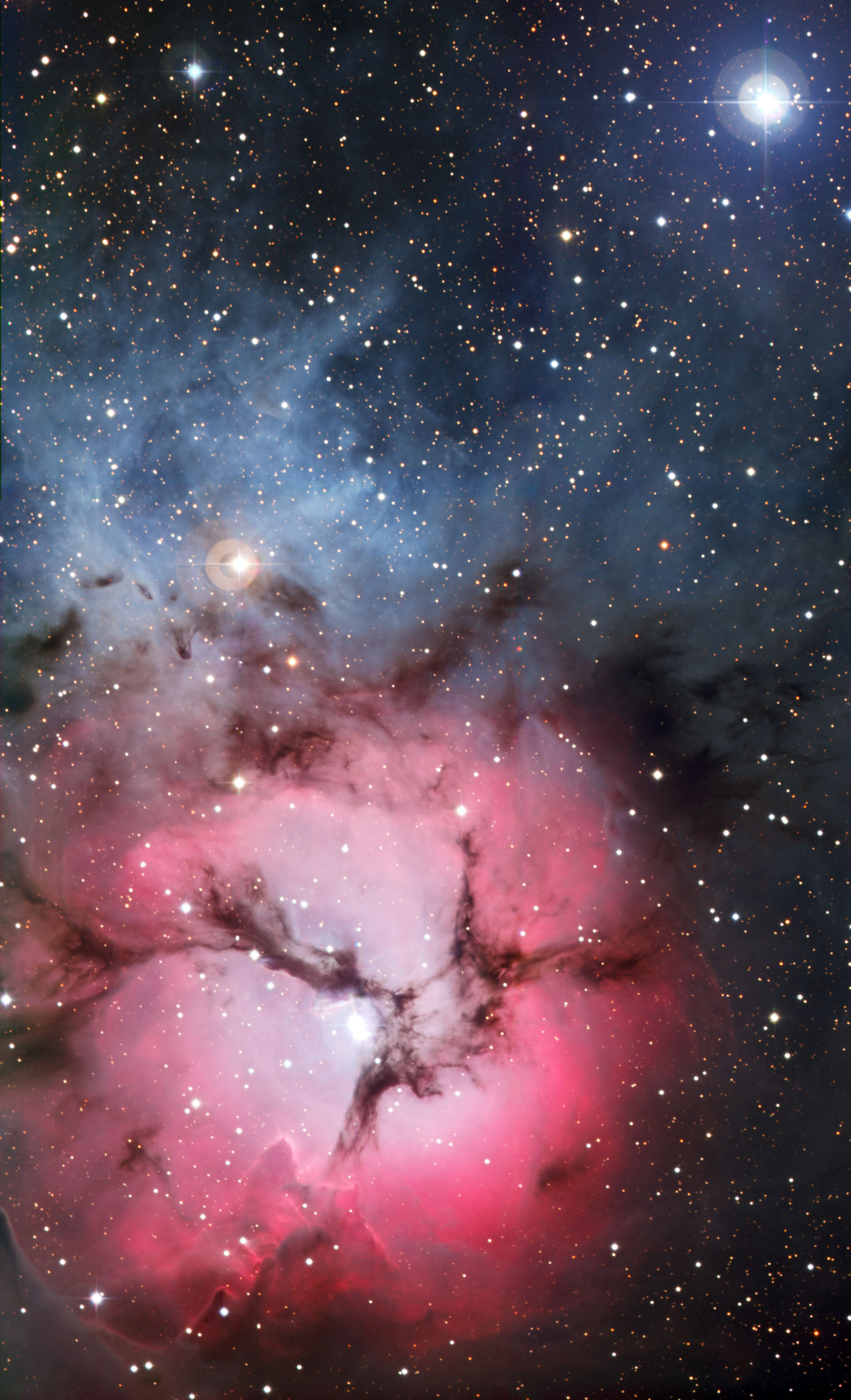 Planetarna                     Ostatak supernove
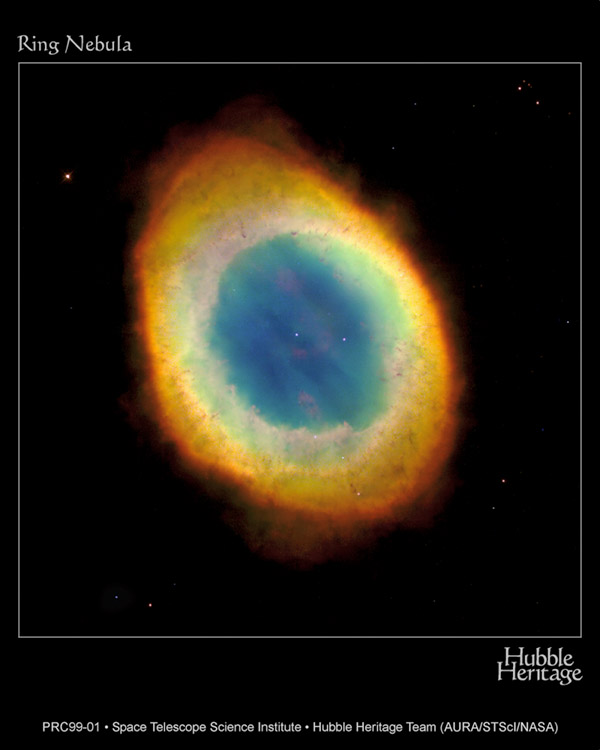